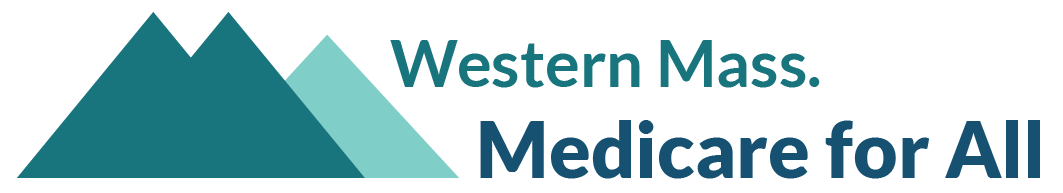 How We Organize Hubs
May, 2019
Western Mass. Medicare for All:
A regional network of individuals and groups 
advocating for Single Payer healthcare 

With monthly meetings open to the public and active hub members
Hubs can be free-standing or hosted by an organization in agreement with our mission.
Northampton Indivisible – hosts Northampton hub

Pioneer Valley DSA – hosts Holyoke hub

Franklin County Continuing the Political Revolution includes a Single Payer Task force among its working groups.
Other hubs were brought together by social justice activists.
Two human rights activists launched a hub in Easthampton. 

Several community organizers brought together the hub in Springfield. 

	Two of our hubs were initially launched by faith-based groups:

Universal Congregational Church – launched South Hadley hub

Jewish Congregation of Amherst – launched Amherst hub
What do the hubs do?
”Education for Action” – internal and external

About Single Payer – why it matters, what is Single Payer and how it works, how it would help, FAQs, etc. 

Building the movement – how we are organizing locally and statewide, who opposes SP and why, the legislative process, how people can get involved.   Collect sign-in sheets!

Ongoing internal education about SP, tactics and strategy, diversity, connecting with allies, skills and resources.
Public Outreach and Education
Fix It showings with Q&A, panels, canvassing, outreach to different communities and constituencies

Tabling / clip-boarding at community events; visibility actions at rallies, demonstrations, etc.

Media – Letters to the editor, Facebook, Twitter.  Develop local contacts; coordinate regionally for bigger outlets. 

Talk to friends, neighbors, coworkers
Impacts of Public Outreach
We learn from people’s questions; they learn about SP and the movement

Growing WMM4A listserv, website visits, FB followers

People join our hubs

Media coverage, press contacts, more knowledgeable reporting

Elected officials – issue stays on their radar
Grassroots lobbying
Meetings and follow-up with Reps and Senators in hub district
Ask reps to cosponsor legislation, join the Caucus, become a champion:  Ask them to TALK ABOUT Single Payer publicly. 
Raise SP as an issue with candidates for office
Participate in Lobby Days and Public Hearings on Beacon Hill
Run non-binding ballot questions in hub legislative districts
Impacts of Grassroot Lobbying
Kept Single Payer on the agenda for candidates and media during 2018 election season.
Candidate survey during 2018 primary – most of them on record about SP and joining the Caucus
Ongoing contact with legislators
Non-binding ballot question in 6 districts won in every town. BQ vote attracted media; new cosponsors; use for municipal actions.  
Increased WM co-sponsors from 10 to 16 this session
Municipal Action
Organizing town and city resolutions in support of M4A and current bills.

Estimate savings to the municipality and school district for health care benefits to current and retired employees.

Encourage mayors to join the soon-to-be-launched Mayors for M4A initiative.
Impacts of Municipal Actions
Resolutions at 7 Town Meetings and 2 City Councils - Northampton and Holyoke.  More planned soon.  Civic education for hubs, media attention; support/ pressure elected officials.
Estimate savings under SP legislation to towns and SD’s – helps with resolutions,  education of local officials.  One town estimated SP could save full amount needed to balance their SD budget. 
Rollout of Mayors initiative soon –organizing opportunity; possible leverage with Mass. Municipal Assn.
Scaling up the Western Mass.  Model:Ideas for Statewide Coordination
Build active regional networks in Boston area and Worcester, then more.  Statewide zoom calls for all hub leaders.  
Regional meetings to share information and resources, give updates, plan actions involving multiple hubs, etc. 
Statewide/ regional agreements on overall strategy and SP principles; sharing literature and other resources
Contact:  Info@wmMedicareforall.orgWebsite:  www.wmMedicareforall.orgFacebook:  WMM4A
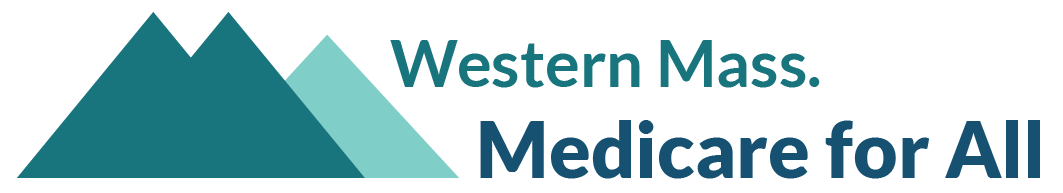